Thorn
Minimal Presentation Template
Table of Contents
1
4
About Us
Vision
Green marketing is a practice whereby companies seek to go above and beyond.
Green marketing is a practice whereby companies seek to go above and beyond.
2
5
Welcome Message
Core Values
Green marketing is a practice whereby companies seek to go above and beyond.
Green marketing is a practice whereby companies seek to go above and beyond.
3
6
Mission
The Team
Green marketing is a practice whereby companies seek to go above and beyond.
Green marketing is a practice whereby companies seek to go above and beyond.
About Us
Green marketing is a practice whereby companies seek to go above and beyond traditional marketing by promoting environmental core values in the hope that consumers will associate these values with their company or brand. 
Green marketing may refer to the production process, to the products or services themselves, or both. Companies that succeed in "going green" are able to attract the attention and investment dollars of those pursuing socially responsible investments (SRI).
Message From Our CEO
Carrie James
CEO & FOUNDER
“Green marketing is a practice whereby companies go above and beyond traditional marketing by promoting environmental core values in the hope that consumers will associate these values with their company or brand. Engaging in these sustainable activities can lead to creating a new product line that caters to a new target market.”
Our Mission
“Green marketing is a practice whereby companies go above and beyond traditional marketing by.”
Green marketing is a practice whereby companies go above and beyond traditional marketing by promoting environmental core values in the hope that consumers will associate these values with their company or brand. Engaging in these sustainable activities can lead to creating a new product line that caters to a new target market.
Our Vision
“Green marketing is a practice whereby companies go above and beyond traditional marketing by.”
Green marketing is a practice whereby companies go above and beyond traditional marketing by promoting environmental core values in the hope that consumers will associate these values with their company or brand. Engaging in these sustainable activities can lead to creating a new product line that caters to a new target market.
CORE VALUES
Value 01
Value 02
Value 03
Green marketing is a practice whereby companies go above and beyond traditional.
Green marketing is a practice whereby companies go above and beyond traditional.
Green marketing is a practice whereby companies go above and beyond traditional.
Meet
The
Team
Marie Foster
Albert Spencer
Arlene Schmidt
Green marketing.
Green marketing.
Green marketing.
Meet Our Team
Milton Norman
Regina Andrews
Thomas Miller
Darla Higgins
CEO & FOUNDER
CEO & FOUNDER
CEO & FOUNDER
CEO & FOUNDER
Green marketing is a practice whereby.
Green marketing is a practice whereby.
Green marketing is a practice whereby.
Green marketing is a practice whereby.
Our Services
Service 01
Green marketing is a practice where companies go above and beyond traditional marketing by promoting environmental core values in the hope that consumers will associate these values with their company.
Service 02
Green marketing is a practice where companies go above and beyond traditional marketing by promoting environmental core values in the hope that consumers will associate these values with their company.
Service 03
Green marketing is a practice where companies go above and beyond traditional marketing by promoting environmental core values in the hope that consumers will associate these values with their company.
Service 04
Green marketing is a practice where companies go above and beyond traditional marketing by promoting environmental core values in the hope that consumers will associate these values with their company.
Our Timeline
2015
2017
2019
Green marketing is a practice whereby companies go above and beyond traditional.
Green marketing is a practice whereby companies go above and beyond traditional.
Green marketing is a practice whereby companies go above and beyond traditional.
Our Timeline
Your Title
Green marketing is a practice where companies go above and beyond traditional marketing by promoting environmental core values in the hope that consumers will associate these values with their company or brand. Engaging in these sustainable activities can lead to creating a new product line that caters to a new target market. This is also sometimes known as sustainable marketing, environmental marketing or ecological marketing.
2021
2023
Green marketing is a practice whereby companies go above and beyond traditional.
Green marketing is a practice whereby companies go above and beyond traditional.
Business Model
Your Title 01
Your Title 02
Your Title 03
Green marketing is a practice whereby companies go above and beyond traditional marketing.
Green marketing is a practice whereby companies go above and beyond traditional marketing.
Green marketing is a practice whereby companies go above and beyond traditional marketing.
Three Steps
1
Your Step Title 01
Green marketing is a practice whereby companies seek to go above and beyond traditional marketing by promoting environmental core values in the hope that consumers will associate these values with their company or brand.
2
Your Step Title 02
Green marketing is a practice whereby companies seek to go above and beyond traditional marketing by promoting environmental core values in the hope that consumers will associate these values with their company or brand.
3
Your Step Title 03
Green marketing is a practice whereby companies seek to go above and beyond traditional marketing by promoting environmental core values in the hope that consumers will associate these values with their company or brand.
“Green marketing is a practice whereby companies seek to go above and beyond traditional.”
– Abraham Lincoln
What Our Clients Have to Say
“Green marketing is a practice whereby companies seek to above and beyond traditional marketing by promoting environmental core values in the hope.”
“Green marketing is a practice whereby companies seek to above and beyond traditional marketing by promoting environmental core values in the hope.”
“Green marketing is a practice whereby companies seek to above and beyond traditional marketing by promoting environmental core values in the hope.”
Charles Moore
Walter Parker
Debra Lee
CEO, FACEBOOK
CEO, GOOGLE
CEO, INSTAGRAM
Our
Clients
Around
The World
Green marketing is a practice whereby companies seek to go above and beyond traditional marketing.
What We Do
Service 01
Service 02
Service 03
Green marketing is a practice where companies go above and beyond traditional marketing.
Green marketing is a practice where companies go above and beyond traditional marketing.
Green marketing is a practice where companies go above and beyond traditional marketing.
Price Table
Personal
Business
Corporate
Green marketing is a practice 
Whereby companies seek to above 
And beyond traditional marketing by 
Promoting environmental core 
Values in the hope
Green marketing is a practice 
Whereby companies seek to above 
And beyond traditional marketing by 
Promoting environmental core 
Values in the hope
Green marketing is a practice 
Whereby companies seek to above 
And beyond traditional marketing by 
Promoting environmental core 
Values in the hope
FREE
$19/MO
$59/MO
Buy Now
Buy Now
Buy Now
Our
Latest
Projects
Green marketing is a practice whereby companies seek to go above and beyond traditional marketing.
World
Map
Green marketing is a practice whereby companies seek to go above and beyond traditional marketing in the hope that the consumer.
United
States
Map
Green marketing is a practice whereby companies seek to go above and beyond traditional marketing in the hope that the consumer.
Pictures + Text
Slide
Green marketing is a practice whereby companies seek to go above and beyond traditional marketing by promoting environmental core values in the hope that consumers will associate these values with their company or brand.
Engaging in these sustainable activities can lead to creating a new product line that caters to a new target market. This is also sometimes known as sustainable marketing, environmental marketing or ecological marketing.
SWOT Analysis
S
Green marketing is a practice whereby companies seek to go above and beyond traditional marketing by promoting environmental core values in the hope that consumers will associate these values with their company or brand.
W
Green marketing is a practice whereby companies seek to go above and beyond traditional marketing by promoting environmental core values in the hope that consumers will associate these values with their company or brand.
O
Green marketing is a practice whereby companies seek to go above and beyond traditional marketing by promoting environmental core values in the hope that consumers will associate these values with their company or brand.
T
Green marketing is a practice whereby companies seek to go above and beyond traditional marketing by promoting environmental core values in the hope that consumers will associate these values with their company or brand.
Arrow Infographic
Your Title
Your Title
Your Title
Your Title
Green marketing is a practice whereby companies seek to go above and beyond.
Green marketing is a practice whereby companies seek to go above and beyond.
Green marketing is a practice whereby companies seek to go above and beyond.
Green marketing is a practice whereby companies seek to go above and beyond.
Org Chart
John Wayne
President
Susan Flowers
Otis Richardson
Ken Davidson
Manager
Manager
Manager
Annie Gardner
Eula Walsh
Jan Kelly
Manager
Manager
Manager
Kendra Boone
Ramona Harvey
Clint Tyler
Manager
Manager
Manager
SECTION
BREAK
Social Media Stats
2.5M Followers
Green marketing is a practice whereby companies seek to go above and beyond.
1.1M Likes
Green marketing is a practice whereby companies seek to go above and beyond.
4M Followers
Green marketing is a practice whereby companies seek to go above and beyond.
Phone Mockup
Your Title Here
Your Title Here
Green marketing is a practice whereby companies seek to go above and beyond traditional.
Green marketing is a practice whereby companies seek to go above and beyond traditional marketing by promoting environmental core values in the hope that consumers will associate these values with their company or brand.
Your Title Here
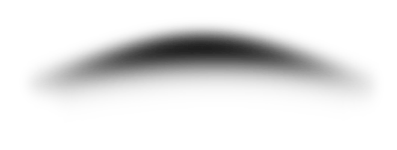 Green marketing is a practice whereby companies seek to go above and beyond traditional.
Laptop Mockup
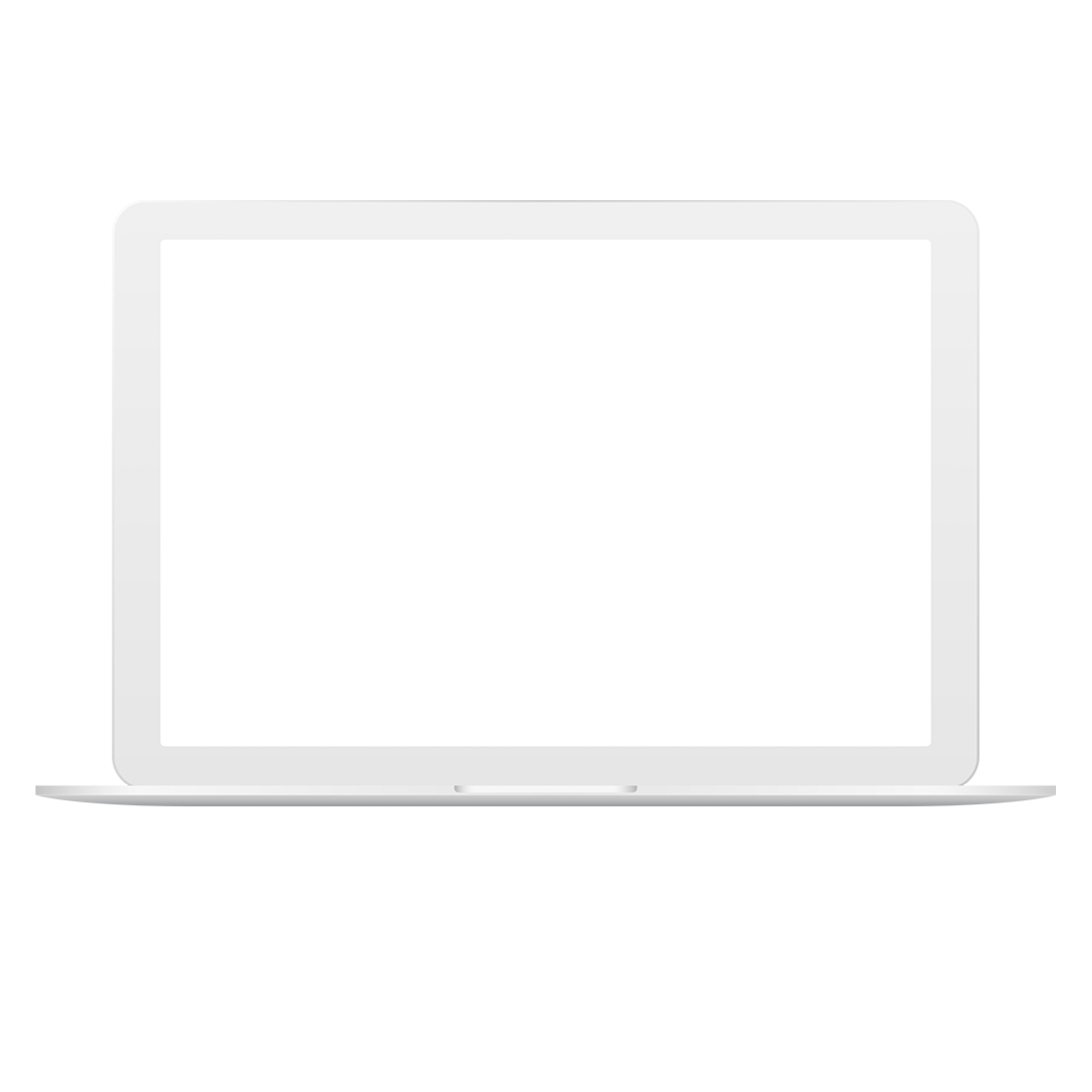 Green marketing is a practice whereby companies seek to go above and beyond traditional marketing by promoting environmental core values in the hope that consumers will associate these values with their company or brand. Engaging in these sustainable activities can lead to creating a new product line that caters to a new target market. This is also sometimes known as sustainable marketing, environmental marketing or ecological marketing.
Desktop Mockup
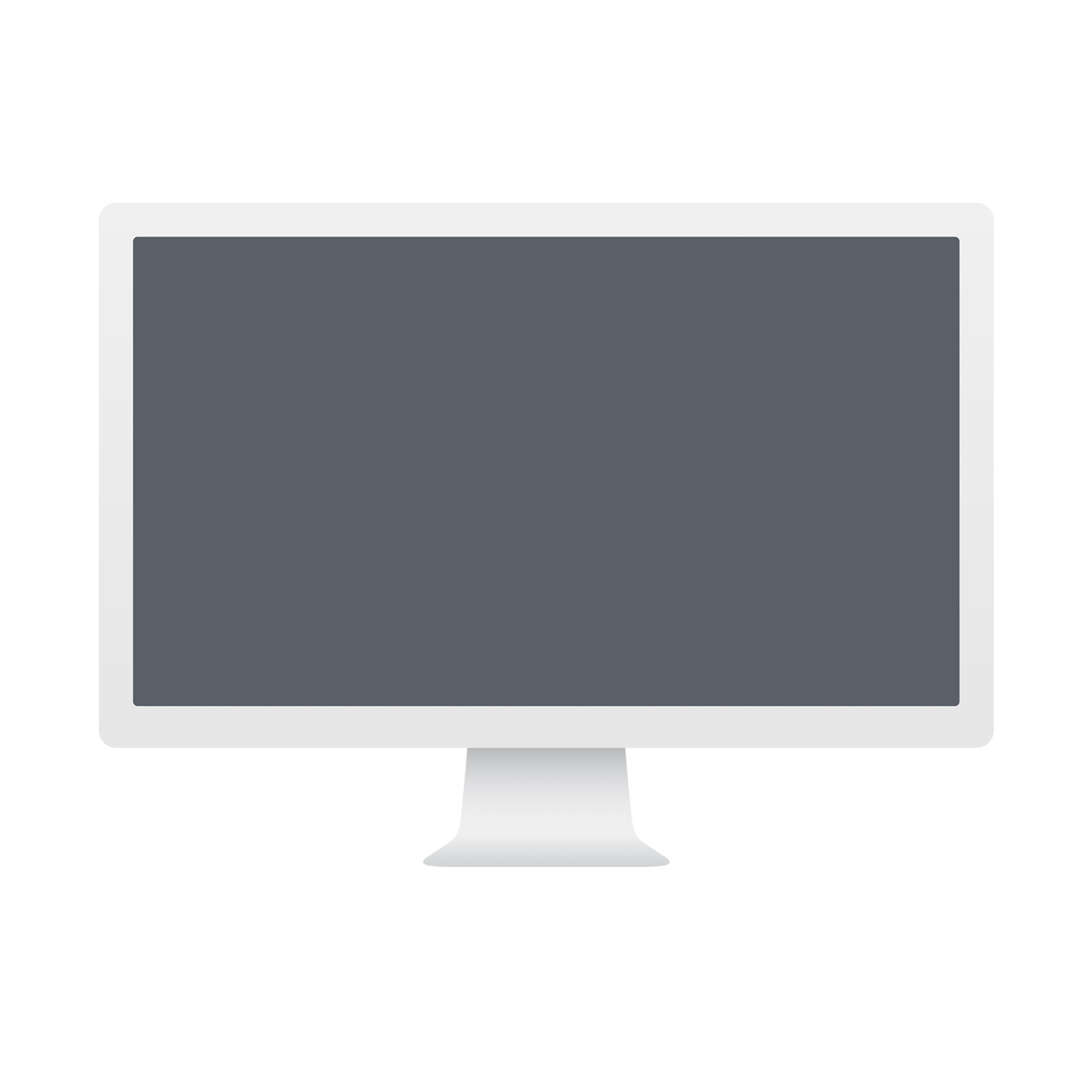 Green marketing is a practice whereby companies seek to go above and beyond traditional marketing by promoting environmental core values in the hope that consumers will associate these values with their company or brand. Engaging in these sustainable activities can lead to creating a new product line that caters to a new target market. This is also sometimes known as sustainable marketing, environmental marketing or ecological marketing.
CONTACT US
@yourusername
@yourusername
info@yourdomain.com
+1 (333) 333-333
1234 Main Street, 
Los Angeles, CA 90210
@yourusername
@yourusername
www.yourdomain.com
One Column Text
Green marketing is a practice whereby companies seek to go above and beyond traditional marketing by promoting environmental core values in the hope that consumers will associate these values with their company or brand. Engaging in these sustainable activities can lead to creating a new product line that caters to a new target market. This is also sometimes known as sustainable marketing, environmental marketing or ecological marketing.
Ben and Jerry's, Whole Foods, Starbucks, Johnson & Johnson, Method and Timberland are among the publicly traded companies that have employed green marketing strategies, stressing the sustainability of their products or the green methods employed in their packaging or retail stores.
Green marketing may refer to the production process, to the products or services themselves, or both. Companies that succeed in "going green" are able to attract the attention and investment dollars of those pursuing socially responsible investments (SRI), an investment strategy of owning shares of only those companies that have committed to sustainability, social responsibility and good corporate governance. Once a niche market, SRI investing has grown rapidly in the past few years, with several SRI mutual funds and ETFs offered that actively look for companies such as those with green marketing practices.
Green marketing may also refer to the production and marketing of goods based on their pro-environmental factors. Such a product or service may be environmentally friendly in itself, in addition to being produced in a sustainable way. This may include avoiding toxic materials in the product, the use of recycled materials in the product, products made from renewable materials (such as bamboo or hemp), not using excessive packaging, or products designed to be repairable and not "throwaway.”
Two Columns Text
Green marketing is a practice whereby companies seek to go above and beyond traditional marketing by promoting environmental core values in the hope that consumers will associate these values with their company or brand. Engaging in these sustainable activities can lead to creating a new product line that caters to a new target market. This is also sometimes known as sustainable marketing, environmental marketing or ecological marketing.
Ben and Jerry's, Whole Foods, Starbucks, Johnson & Johnson, Method and Timberland are among the publicly traded companies that have employed green marketing strategies, stressing the sustainability of their products or the green methods employed in their packaging or retail stores. Green marketing may refer to the production process, to the products or services themselves, or both. Companies that succeed in "going green” are able to  attract the attention and investment dollars of those pursuing socially
attract the attention and investment dollars of those pursuing socially responsible investments (SRI), an investment strategy of owning shares of only those companies that have committed to sustainability, social responsibility and good corporate governance. Once a niche market, SRI investing has grown rapidly in the past few years, with several SRI mutual funds and ETFs offered that actively look for companies such as those with green marketing practices.
Green marketing may also refer to the production and marketing of goods based on their pro-environmental factors. Such a product or service may be environmentally friendly in itself, in addition to being produced in a sustainable way. This may include avoiding toxic materials in the product, the use of recycled materials in the product, products made from renewable materials (such as bamboo or hemp), not using excessive packaging, or products designed to be repairable and not "throwaway."
Three Columns Text
sustainability strategies, stressing the sustainability of their products or the green methods employed in their packaging or retail stores. 
Green marketing may refer to the production process, to the products or services themselves, or both. Companies that succeed in "going green” are able to  attract the attention and investment dollars of those pursuing socially attract the attention and investment dollars of those pursuing socially responsible investments (SRI), an investment strategy of owning shares of only those companies that have committed to sustainability, social responsibility and good corporate governance. Once a niche market, SRI
investing has grown rapidly in the past few years, with several SRI mutual funds and ETFs offered that actively look for companies such as those with green marketing practices. Green marketing may also refer to the production and marketing of goods based on their pro-environmental factors. Such a product or service may be environmentally friendly in itself, in addition to being produced in a sustainable way. 
This may include avoiding toxic materials in the product, the use of recycled materials in the product, products made from renewable materials (such as bamboo or hemp), not using excessive packaging, or products designed to be.
Green marketing is a practice whereby companies seek to go above and beyond traditional marketing by promoting environmental core values in the hope that consumers will associate these values with their company or brand. Engaging in these sustainable activities can lead to creating a new product line that caters to a new target market. This is also sometimes known as sustainable marketing, environmental marketing or ecological marketing. 
Ben and Jerry's, Whole Foods, Starbucks, Johnson & Johnson, Method and Timberland are among the publicly traded companies that have employed green marketing strategies, stressing the